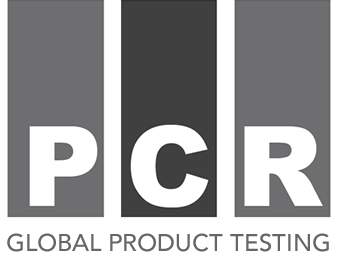 COMPANYHISTORY
Founded in 1990 in the United Kingdom.


Leaders in the field of cosmetic consumer research


Expanded to the United States in 2014


Global research capabilities
ADVANTAGES
Geographical Locations

Markets Served

Services Provided
 
Subject Database

Quality Assurance

Expertise In Testing
Internationally Sought After Malodor Mudges
COMPANYOVERVIEW
Industry experts in Consumer Product Testing

Key Staff  Average > 20 Years Experience

Core Team Together > 15 Years

3 Research Sites 

Perform Contract Testing Services

Industry Recognized Published Experts

35,000 Global Subject Database
QCREGULATIONS
ICH GCP
EMEA
FDA compliant
Monthly external QC audit
Internal QC:
Study documents
EC approval
Study active phase
SUBJECTDATABASE
Our locations, experience, and strategic partnerships ensure we will meet the enrollment benchmarks for your clinical study.

Global database of 35,000 panelists with full medical histories

Age range 0-70+

Special consumer profiles – Habits and Brand Loyalty
SUBJECTDATABASE
Recruiters have 20+ years of clinical trial expertise

Exclusive SEO for recruiting specific demographics

Physician partnerships for direct recruiting

Highly effective recruiting strategy 

Community education, outreach, event sponsorships and PR 

Digital media: social media, banners, email marketing

Word of mouth 

98% subject retention rate
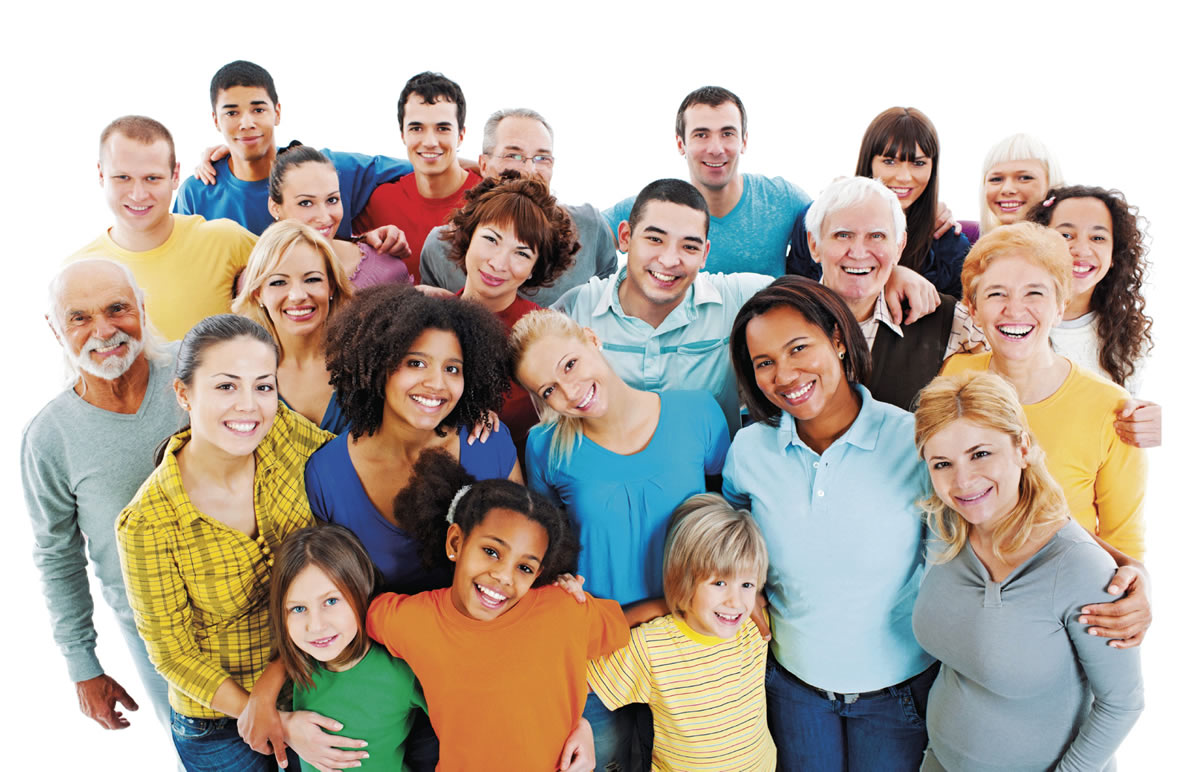 SUBJECTDATABASE
Ethnic Panels

Indian
Asian
African
Hispanic
NJFACILITY
8,000 sq. ft. research facility
Climatically controlled hot room accommodates - 50 panellists 
Full service wash/changing facilities
SPF suite & Spa
Wash/locker room and changing area
Spray room with extraction system
Numerous treatment rooms
Full service hair salon 
Imaging suite (Visia CR)
FLORIDAFACILITY
11,000 sq. ft. research facility
2 Climatically controlled hot room accommodates - 50 panellists 
Full service wash/changing facilities
SPF suite & Spa
Wash/locker room and changing area
Spray room with extraction system
Numerous treatment rooms
Full service hair salon 
Imaging suite (Visia CR)
HOTROOM              50 SEAT CAPACITY
MARKETSSERVED
Personal Care

Toiletries

OTC
Skin Care

Eye Care

Hair Care

Oral Care
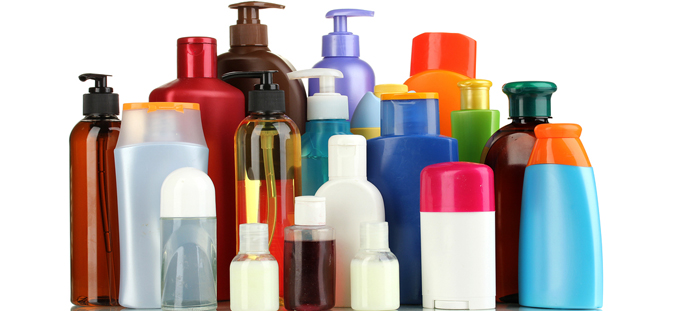 SERVICESPROVIDED
SAFETY
EFFICACY
ACCEPTABILITY
SAFETY
SERVICESPROVIDED
PRIMARY IRRITATION PATCH TESTING

Standard 1, 2 & 3 application patch tests
96-Hour Patch Test
Frosch & Kligman Soap Chamber Test


SECONDARY IRRITATION PATCH TESTING

HRIPTs
Jordan & King
Kligman
Shelanski
SAFETY
SERVICESPROVIDED
Open Application 

Human Eye Direct and Non-Instillation 

Comedogenicity 

Phototoxicity 

Photosensitization 

Home-Use
SPF
SERVICESPROVIDED
SPF – Global Regulations
ISO 24444
Europe
Australia/NZ
Japan and Pacific Rim
South Africa
FDA
USA & Canada


SPF – Types of Study
Water-resistant
Very Water-Resistant
Sweat-resistant
APD
SERVICESPROVIDED
ANTI-PERSPIRANT STUDIES
Gravimetric method
“Hot room”


DEODORANT STUDIES
Hedonic & Intensity
Axillae
Feet
Vests, Shirts, Socks
ANTIAGING
SERVICESPROVIDED
TEST

Anti-Wrinkle (Profilometry)
Hyperpigmentation (Chromameter)
Skin Elasticity (Cutometer)
Moisturisation Test (Corneometer)
Compare Skins at Specific Ages



CLAIM

“Anti-Aging”
“Makes my Skin Look 10 Years                 Younger”
ANTIWRINKLE
SERVICESPROVIDED
PROFILOMETRY TEST

Visual and Instrumental Assessment
Generate skin replicas using Silflo
Perform LASER profiling

CLAIM

“Anti-Wrinkle”
“Wrinkle-Defense”
“Reduces the appearance of   wrinkles by x% in x weeks”
FACIALIMAGING
SERVICESPROVIDED
CANFIELD VISIA CR

Image capture for wrinkles and fine lines, skin texture, coloration/evenness, photodamage, vascular features and porphyrins (P. acnes)
High Resolution
Rapid Capture Time
PreSet Lighting Modes
Minimises Technician Error
Produces great B/A images
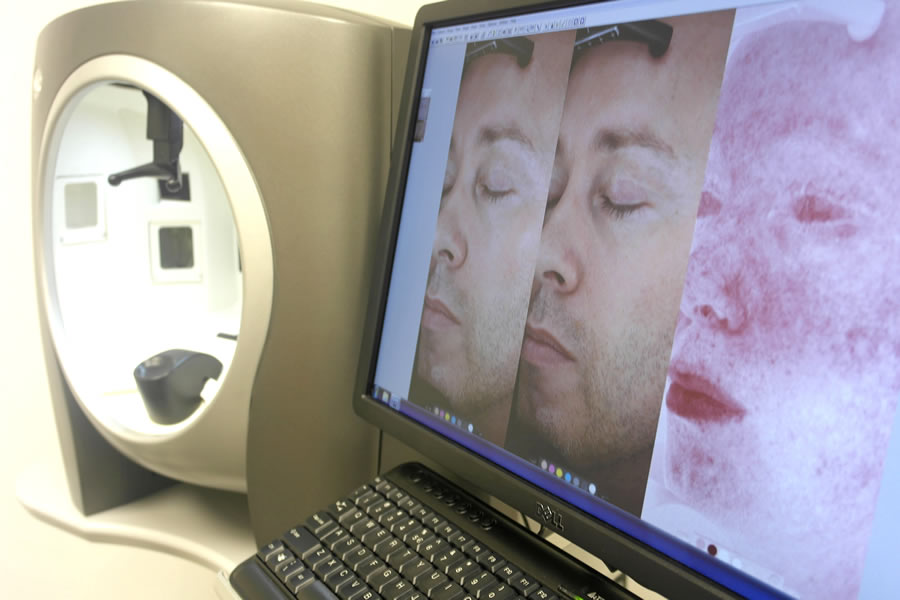 SKINLIGHTENING
SERVICESPROVIDED
SKIN LIGHTENING

Visual and Instrumental Assessment
Chromameter, Mexamater

CLAIM
“Improves skin tone”
“Improves skin luminosity”
“Helps reduce the appearance of hyper pigmented age spots”
“Brightens skin”
SKINFIRMNESS
SERVICESPROVIDED
ELASTICITY / FIRMNESS
Visual and/or Instrumental
DTM, Cutometer


CLAIM
“Firming”
“Improves the elasticity of your skin”
MOISTURIZATION
SERVICESPROVIDED
MOISTURIZATION (Emollient)

In-Use or Controlled Application
Visual and/or Instrumental Assessment
TEWL
Evaporimeter, Tewameter

CLAIM
“Improves the skin’s natural barrier”
“Emollient”
“Kind to skin”
MOISTURIZATION
SERVICESPROVIDED
MOISTURIZATION (Humectant)

In-Use or Controlled Application
Visual and/or Instrumental Assessment
Corneometer, Dermal Phase Meter (NOVA)


CLAIM
“Provides moisture-boosting hydration”
“Revitalizing Moisturizer”
“Moisturizes for up to x hours”
ANTIINFLAMMATORY
SERVICESPROVIDED
ANTI-INFLAMMATORY TEST

Compromise skin with
SLS (typically 0.75%)
UV (typically 4x MED)
Follow treated & untreated sites to resolution (visual or blistering)


CLAIM
“Anti-Inflammatory”
“Restorative”
“Skin soothing” (after sun)
OXIDATION
SERVICESPROVIDED
TISSUE OXYYGENATION STUDY

Transcutometer monitor (TCM4)
Partial oxygen (pO2) values
8.5kPa (pre) to 10.5kPa (post)


CLAIM
“Clinically proven to help increase oxygen levels in the skin ”
LESION
SERVICESPROVIDED
LESION COUNT STUDIES

Non-Inflamed:
Microcysts
Blackheads (open comedones)
Whiteheads (closed comedones)

Inflamed:
Pustules
Papules
SLIMMING
SERVICESPROVIDED
SLIMMING STUDIES

Lipid reduction
Ultra-sound

Circumference reduction
Arms
Thighs
Tummy

Weight reduction
BMI
HAIRCARE
SERVICESPROVIDED
HAIR CARE SUDIES

Anti-Dandruff
Expert Graders

Strengthening
MTT (Mini Tensile Tester)
Hair Brush Friction Method

Colour Retention
Chromameter
HAIRCARE
SERVICESPROVIDED
HAIR CARE SUDIES (Stylist / Panelist Assesments)

Oiliness
Anti-Frizz
Colour Retention
Shine
Frizziness
Bounce
Volumising
Refreshing properties
Smell
Feel
Access to custom designed instrumentation
OTHERSTUDIES
SERVICESPROVIDED
Diaper Studies
Baby Wipes
Depilatory
Feminine Hygiene
Wear Tests
Foundations, Mascaras, Lipsticks
Nail Strength
ACCEPTABILITY
SERVICESPROVIDED
Taste Tests
Healthy or Taste-Compromised Panels


Wear Tests
Contact Lens, Dentures Lipsticks, Mascaras


Preference Tests
Fragrances, Packaging
INVESTIGATOREXPERTISE
Novel Protocol Design
Skin Graders
Odor Assessors
Hair/Scalp Assessors
Bioinstrumentation
Recruitment
CRF/eCRF Development and Completion
CONSULTANTPHYSICIANSUNITED KINGDOM
CONSULTANTPHYSICIANSUNITED STATES
QUALITYASSURANCE
Experienced Quality Assurance Manager with 27 years of experience
 In-house developed SOPs 
 ICH GCP, EMEA, FDA compliant
QUALITY CONTOL
EXTERNAL QC:
Sponsor audits -at least once a month

INTERNAL QC of:
Study documents
EC approval
Study active phase
QUALITYASSURANCE
PROCEDURES
TRAINING
Compliant with: 
ICH GCP, EMEA and  FDA regulations
Bi-Monthly internal staff training
Frequent “on the job”  training
Periodic external training
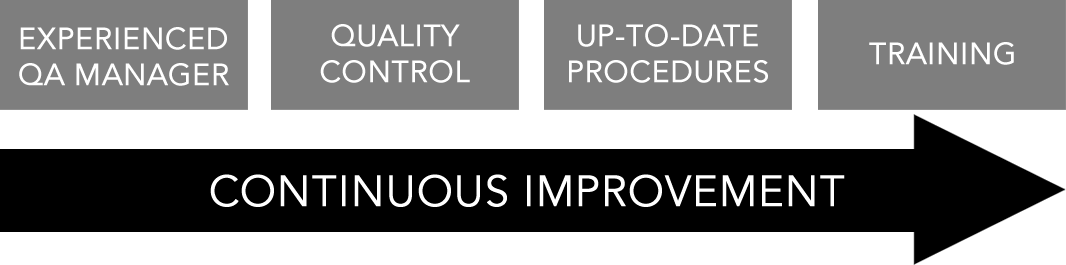 WHYPCRCORPNO COMPROMISE ON QUALITY, RAPID RECRUITMENT
QUALITY
PERSONEL
COST
RAPID
RECRUITMENT
Experienced Quality Assurance Manager with 27 years experience
In-house developed SOPs 
ICH GCP, EMEA, FDA compliant
Majority of staff average > 15 years experience in clinical trials
Core team together > 10 years 
Focused, knowledgeable team, very adaptable, user friendly and dedicated to serving customers
Good investigator network
Focused, efficient operation
Good patient population on PCR database (ACTMS)
Efficient propriety database system
Access to UK & CEE subject/patient population
Access to experienced sites
GLOBALRESEARCH